Large Scale SystemsCS 410 / 510
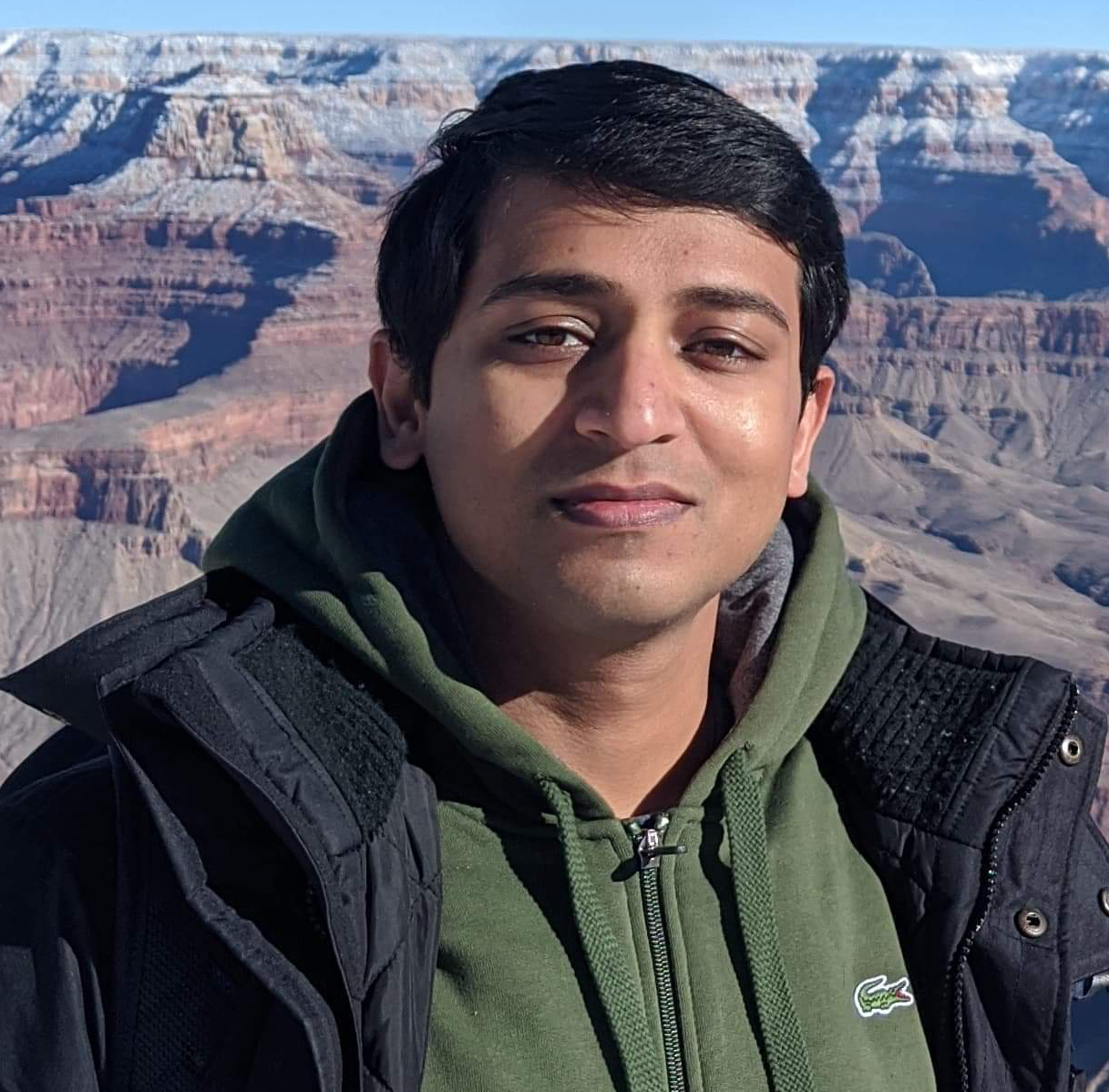 Lecture 5: 
Distributed Commit Protocols
Suyash Gupta
Assistant Professor
Distopia Labs and ORNG
Dept. of  Computer Science
(E) suyash@uoregon.edu
(W) gupta-suyash.github.io
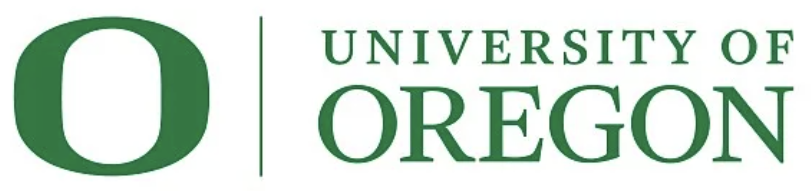 Assignment 1 Due Today
Assignment 1 is due today at 11:59pm PST.

Assignment 2 will be released today!
2
Useful Readings
In general, a good practice is to read the recommended books end-to-end.

From Principles of Distributed Database Systems:
Chapters 1, 10
Chapter 11.1, 11.2, 11.3, 11.6, 11.7
Chapters 12, and 13 (to be covered)
3
Last Class
Last class we looked at:

Distributed Transaction Processing
Concurrency Control  2PL
Necessary actions when running a distributed transaction  Undo, Redo
4
Transaction Fate
Once a distributed transaction is executed by all the participants, we need to decide whether to commit or abort the transaction.

When will a transaction commit or abort?

A transaction commits when all the participants agree.

A transaction aborts when one of the participant disagrees.
5
Abort or Commit Decision Making
How to decide whether to abort or commit a transaction?

Remember, we are in a distributed setting and decisions of all the participants need to be taken into consideration.

One participant may say commit, while other says abort.

How should we proceed?
6
Commit Protocols
7
Commit Protocols
Commit protocols help to reach an agreement among the partitions.

Agreement implies that somehow every partition gets a chance to vote and based on the votes a final decision is reached.
Every partition promises to follow this decision.
8
Commit Protocols
Commit protocols help to reach an agreement among the partitions.

Agreement implies that somehow every partition gets a chance to vote and based on the votes a final decision is reached.
Every partition promises to follow this decision.

Commit Protocols come in several flavor: 
Two Phase Commit, Three Phase Commit, Easy Commit, etc.
9
Two-Phase Commit Protocol
First commit protocol.

As the name suggests, in the absence of any failures, it helps participants reach an agreement in two phases.
10
Two-Phase Commit Protocol
First commit protocol.

As the name suggests, in the absence of any failures, it helps participants reach an agreement in two phases.

The logic behind Two-Phase Commit (2PC) protocol is simple:
If all the participants agree to commit the transaction, then global decision is commit.
If any one participant decides to abort the transaction, then global decision is abort.
11
2PC Protocol Flow
Coordinator
Participant
Initial
Initial
12
2PC Protocol Flow
Coordinator
Participant
Ready to Commit a transaction
Initial
Initial
13
2PC Protocol Flow
Coordinator
Participant
Ready to Commit a transaction
Prepare
Initial
Initial
14
2PC Protocol Flow
Coordinator
Participant
Ready to Commit a transaction
Prepare
Prepare
Initial
Initial
Ready
15
2PC Protocol Flow
Coordinator
Participant
Ready to Commit a transaction
Prepare
Prepare
Initial
Initial
Vote
Ready
16
2PC Protocol Flow
Coordinator
Participant
Ready to Commit a transaction
Prepare
Prepare
Initial
Initial
Vote
Vote-Commit
Ready
Ready
Vote-Abort
Commit
Abort
17
2PC Protocol Flow
Coordinator
Participant
Ready to Commit a transaction
Prepare
Prepare
Initial
Initial
Vote
Vote-Commit
Votes
Ready
Ready
Vote-Abort
Commit
Abort
Commit
Abort
18
2PC Protocol Flow
Coordinator
Participant
Ready to Commit a transaction
Prepare
Prepare
Initial
Initial
Vote
Vote-Commit
Votes
Ready
Ready
Vote-Abort
Global Decision
Commit
Abort
Commit
Abort
19
2PC Protocol Flow
Coordinator
Participant
Ready to Commit a transaction
Prepare
Prepare
Initial
Initial
Vote
Vote-Commit
Votes
Ready
Ready
Vote-Abort
Global Decision
Any Vote-Abort?
All Vote-Commit?
Commit
Abort
Commit
Abort
20
2PC Protocol Flow
Coordinator
Participant
Ready to Commit a transaction
Prepare
Prepare
Initial
Initial
Vote
Vote-Commit
Votes
Global Decision
Ready
Ready
Vote-Abort
Global Decision
Any Vote-Abort?
All Vote-Commit?
Commit
Abort
Commit
Abort
21
2PC Protocol Flow
Coordinator
Participant
Ready to Commit a transaction
Prepare
Prepare
Initial
Initial
Vote
Vote-Commit
Votes
Global Decision
Ready
Ready
Vote-Abort
Global Decision
Abort
Commit
Any Vote-Abort?
All Vote-Commit?
Commit
Abort
Commit
Abort
22
2PC Protocol Flow
Coordinator
Participant
Ready to Commit a transaction
Prepare
Prepare
Initial
Initial
Vote
Vote-Commit
Votes
Global Decision
Ready
Ready
Vote-Abort
Global Decision
Abort
Commit
Any Vote-Abort?
All Vote-Commit?
Commit
Abort
Commit
Abort
Acknowledgement
Acknowledgement
23
2PC Protocol Key Takeaways
Coordinator
Participant
Ready to Commit a transaction
Prepare
Prepare
Initial
Initial
Vote
Vote-Commit
Votes
Global Decision
Ready
Ready
Vote-Abort
Global Decision
Abort
Commit
Any Vote-Abort?
All Vote-Commit?
Commit
Abort
Commit
Abort
2PC permits a participant to unilaterally abort a transaction.
24
2PC Protocol Key Takeaways
Coordinator
Participant
Ready to Commit a transaction
Prepare
Prepare
Initial
Initial
Vote
Vote-Commit
Votes
Global Decision
Ready
Ready
Vote-Abort
Global Decision
Abort
Commit
Any Vote-Abort?
All Vote-Commit?
Commit
Abort
Commit
Abort
Once a participant votes to commit or abort a transaction, it cannot change its vote.
25
2PC Protocol Key Takeaways
Coordinator
Participant
Ready to Commit a transaction
Prepare
Prepare
Initial
Initial
Vote
Vote-Commit
Votes
Global Decision
Ready
Ready
Vote-Abort
Global Decision
Abort
Commit
Any Vote-Abort?
All Vote-Commit?
Commit
Abort
Commit
Abort
In the Ready state, based on the global decision it receives from the coordinator, a participant can move either to abort or to commit state.
26
2PC Protocol Key Takeaways
Coordinator
Participant
Ready to Commit a transaction
Prepare
Prepare
Initial
Initial
Vote
Vote-Commit
Votes
Global Decision
Ready
Ready
Vote-Abort
Global Decision
Abort
Commit
Any Vote-Abort?
All Vote-Commit?
Commit
Abort
Commit
Abort
Before sending any message or changing states, the coordinator/participants need to write an entry to the log.
27
2PC Protocol Key Takeaways
Coordinator
Participant
Ready to Commit a transaction
Prepare
Prepare
Initial
Initial
Vote
Vote-Commit
Votes
Global Decision
Ready
Ready
Vote-Abort
Global Decision
Abort
Commit
Any Vote-Abort?
All Vote-Commit?
Commit
Abort
Commit
Abort
Some states allow the coordinator/participants to exit only when they receive messages from others. How can they exit if they do not receive required messages
2PC Termination Protocol
How to terminate 2PC protocol under coordinator/participant failures?

What can happen to 2PC without a well-defined termination protocol?
29
2PC Termination Protocol
The termination protocol allows 2PC to make progress under failures.

How to start a termination protocol?
30
2PC Termination Protocol
The termination protocol allows 2PC to make progress under failures.

How to start a termination protocol?
Use timers.

Whenever the coordinator/participant enters a new state, it starts a timer.
31
2PC Termination Protocol
The termination protocol allows 2PC to make progress under failures.

How to start a termination protocol?
Use timers.

Whenever the coordinator/participant enters a new state, it starts a timer.

The timer defines the maximum amount of time the coordinator/participant should wait before starting the termination protocol.

When the timer timeouts  initiate the termination protocol.
32
2PC Termination Protocol
The termination protocol allows 2PC to make progress under failures.

How to start a termination protocol?
Use timers.

Whenever the coordinator/participant enters a new state, it starts a timer.

The timer defines the maximum amount of time the coordinator/participant should wait before starting the termination protocol.

When the timer timeouts  initiate the termination protocol.

Termination protocol is a state transition protocol  allows moving across states.
33
2PC Coordinator Timeout
Timeout in Ready State:
34
2PC Coordinator Timeout
Timeout in Ready State:
Implies that the coordinator did not receive votes from all the participants.
35
2PC Coordinator Timeout
Timeout in Ready State:
Implies that the coordinator did not receive votes from all the participants.

Coordinator cannot unilaterally commit the transaction. Why?
36
2PC Coordinator Timeout
Timeout in Ready State:
Implies that the coordinator did not receive votes from all the participants.

Coordinator cannot unilaterally commit the transaction. Why?

Coordination aborts the transaction and sends Abort as the global decision.
37
2PC Coordinator Timeout
Timeout in Ready State:
Implies that the coordinator did not receive votes from all the participants.

Coordinator cannot unilaterally commit the transaction. Why?

Coordination aborts the transaction and sends Abort as the global decision.

Timeout in Abort/Commit State:
38
2PC Coordinator Timeout
Timeout in Ready State:
Implies that the coordinator did not receive votes from all the participants.

Coordinator cannot unilaterally commit the transaction. Why?

Coordination aborts the transaction and sends Abort as the global decision.

Timeout in Abort/Commit State:
Implies that the coordinator did not receive acknowledgments from all the participants.
39
2PC Coordinator Timeout
Timeout in Ready State:
Implies that the coordinator did not receive votes from all the participants.

Coordinator cannot unilaterally commit the transaction. Why?

Coordination aborts the transaction and sends Abort as the global decision.

Timeout in Abort/Commit State:
Implies that the coordinator did not receive acknowledgments from all the participants.

Coordinator repeatedly sends the global decision to participants that have not responded.
40
2PC Participant Timeout
Timeout in Initial State:
41
2PC Participant Timeout
Timeout in Initial State:
Implies  participant is waiting for Prepare message
42
2PC Participant Timeout
Timeout in Initial State:
Implies  participant is waiting for Prepare message

Participant unilaterally aborts the transaction.
43
2PC Participant Timeout
Timeout in Initial State:
Implies  participant is waiting for Prepare message

Participant unilaterally aborts the transaction.

What if the participant receives a Prepare in the future?
44
2PC Participant Timeout
Timeout in Initial State:
Implies  participant is waiting for Prepare message

Participant unilaterally aborts the transaction.

What if the participant receives a Prepare in the future?
Either ignore or send a vote-abort.
45
2PC Participant Timeout
Timeout in Initial State:
Implies  participant is waiting for Prepare message

Participant unilaterally aborts the transaction.

What if the participant receives a Prepare in the future?
Either ignore or send a vote-abort.

Timeout in Ready State:
46
2PC Participant Timeout
Timeout in Initial State:
Implies  participant is waiting for Prepare message

Participant unilaterally aborts the transaction.

What if the participant receives a Prepare in the future?
Either ignore or send a vote-abort.

Timeout in Ready State:
Implies  participant voted to commit but has not received the global decision.
47
2PC Participant Timeout
Timeout in Initial State:
Implies  participant is waiting for Prepare message

Participant unilaterally aborts the transaction.

What if the participant receives a Prepare in the future?
Either ignore or send a vote-abort.

Timeout in Ready State:
Implies  participant voted to commit but has not received the global decision.

Cannot unilaterally make a decision, or change its own vote (to vote abort) .
48
2PC Participant Timeout
Timeout in Initial State:
Implies  participant is waiting for Prepare message

Participant unilaterally aborts the transaction.

What if the participant receives a Prepare in the future?
Either ignore or send a vote-abort.

Timeout in Ready State:
Implies  participant voted to commit but has not received the global decision.

Cannot unilaterally make a decision, or change its own vote (to vote abort) .

Participant remains blocked until it hears a decision.
49
2PC Blocking
Participant remaining blocked impacts system liveness!

What can we do?
50
2PC Blocking
Participant remaining blocked impacts system liveness!

What can we do?

Several important scenarios to consider?
Can participants communicate with each other?

Who all have failed?

Can unilateral decisions be made?
51
2PC Blocking
If the communication is not centralized, then participants can communicate with each other and try to make progress.

If a participant timeouts in Initial State (did not get a chance to vote) and has not received a global decision, it can unilaterally abort.
Post unilaterally aborting, forward the decision to everyone.
52
2PC Blocking
If the communication is not centralized, then participants can communicate with each other and try to make progress.

If a participant timeouts in Initial State (did not get a chance to vote) and has not received a global decision, it can unilaterally abort.
Post unilaterally aborting, forward the decision to everyone.

If a participant timeouts in Ready State (voted to commit) and it can determine that only the coordinator failed, it can still make progress.
53
2PC Blocking
If the communication is not centralized, then participants can communicate with each other and try to make progress.

If a participant timeouts in Initial State (did not get a chance to vote) and has not received a global decision, it can unilaterally abort.
Post unilaterally aborting, forward the decision to everyone.

If a participant timeouts in Ready State (voted to commit) and it can determine that only the coordinator failed, it can still make progress.
Elect a new coordinator.
54
2PC Blocking
If the communication is not centralized, then participants can communicate with each other and try to make progress.

If a participant timeouts in Initial State (did not get a chance to vote) and has not received a global decision, it can unilaterally abort.
Post unilaterally aborting, forward the decision to everyone.

If a participant timeouts in Ready State (voted to commit) and it can determine that only the coordinator failed, it can still make progress.
Elect a new coordinator.

New Coordinator collects all the votes and makes a decision.
55
Any situation where 2PC always blocks?
56
Any situation where 2PC always blocks?
Coordinator
Participant
Participant
Participant
57
Any situation where 2PC always blocks?
Prepare
Participant
Coordinator
Participant
Participant
58
Any situation where 2PC always blocks?
Vote commit
Participant
Coordinator
Participant
Participant
59
Any situation where 2PC always blocks?
Participant
Coordinator
Commit
Participant
Participant
60
Any situation where 2PC always blocks?
Participant
Coordinator
Commit
Participant
Participant
61
Any situation where 2PC always blocks?
?
Participant
Coordinator
How should these participants make progress?
Commit
?
Participant
Participant
62
Any situation where 2PC always blocks?
Thus, 2PC is termed as a blocking protocol!

Is there any alternative?
63
Three Phase Commit Protocol
The Three Phase Commit (3PC) protocol is non-blocking under node failures.
64
3PC Protocol Flow
Coordinator
Participant
Initial
Initial
65
3PC Protocol Flow
Coordinator
Participant
Ready to Commit a transaction
Initial
Initial
66
3PC Protocol Flow
Coordinator
Participant
Ready to Commit a transaction
Prepare
Initial
Initial
67
3PC Protocol Flow
Coordinator
Participant
Ready to Commit a transaction
Prepare
Prepare
Initial
Initial
Ready
68
3PC Protocol Flow
Coordinator
Participant
Ready to Commit a transaction
Prepare
Prepare
Initial
Initial
Vote
Ready
69
3PC Protocol Flow
Coordinator
Participant
Ready to Commit a transaction
Prepare
Prepare
Initial
Initial
Vote
Vote-Commit
Ready
Ready
Vote-Abort
Commit
Abort
70
3PC Protocol Flow
Coordinator
Participant
Ready to Commit a transaction
Prepare
Prepare
Initial
Initial
Vote
Vote-Commit
Votes
Ready
Ready
Vote-Abort
Commit
Abort
Commit
Abort
71
3PC Protocol Flow
Coordinator
Participant
Ready to Commit a transaction
Prepare
Prepare
Initial
Initial
Vote
Vote-Commit
Votes
Ready
Ready
Vote-Abort
Global Decision
Commit
Abort
Commit
Abort
72
3PC Protocol Flow
Coordinator
Participant
Ready to Commit a transaction
Prepare
Prepare
Initial
Initial
Vote
Vote-Commit
Votes
Ready
Ready
Vote-Abort
Global Decision
Any Vote-Abort?
Commit
Abort
Commit
Abort
73
3PC Protocol Flow
Coordinator
Participant
Ready to Commit a transaction
Prepare
Prepare
Initial
Initial
Vote
Vote-Commit
Votes
Ready
Ready
Vote-Abort
Global Decision
Any Vote-Abort?
All Vote-Commit?
Commit
Abort
Pre-Commit
Abort
Commit
74
3PC Protocol Flow
Coordinator
Participant
Ready to Commit a transaction
Prepare
Prepare
Initial
Initial
Vote
Vote-Commit
Votes
Global Decision
Ready
Ready
Vote-Abort
Global Decision
Any Vote-Abort?
All Vote-Commit?
Commit
Abort
Pre-Commit
Abort
Commit
75
3PC Protocol Flow
Coordinator
Participant
Ready to Commit a transaction
Prepare
Prepare
Initial
Initial
Vote
Vote-Commit
Votes
Global Decision
Ready
Ready
Vote-Abort
Global Decision
Abort
Prepare-to-Commit
Any Vote-Abort?
All Vote-Commit?
Abort
Pre-Commit
Abort
Pre-Commit
Commit
Commit
76
3PC Protocol Flow
Coordinator
Participant
Ready to Commit a transaction
Prepare
Prepare
Initial
Initial
Vote
Vote-Commit
Votes
Global Decision
Ready
Ready
Vote-Abort
Global Decision
Abort
Prepare-to-Commit
Any Vote-Abort?
All Vote-Commit?
Abort
Pre-Commit
Abort
Pre-Commit
Ack
PreCommit
Acks
Commit
Commit
77
3PC Protocol Flow
Coordinator
Participant
Ready to Commit a transaction
Prepare
Prepare
Initial
Initial
Vote
Vote-Commit
Votes
Global Decision
Ready
Ready
Vote-Abort
Global Decision
Abort
Prepare-to-Commit
Any Vote-Abort?
All Vote-Commit?
Abort
Pre-Commit
Abort
Pre-Commit
PreCommit
Acks
Ack
Ack
PreCommit
Acks
Commit
Commit
78
3PC Protocol Flow
Coordinator
Participant
Ready to Commit a transaction
Prepare
Prepare
Initial
Initial
Vote
Vote-Commit
Votes
Global Decision
Ready
Ready
Vote-Abort
Global Decision
Abort
Prepare-to-Commit
Any Vote-Abort?
All Vote-Commit?
Abort
Pre-Commit
Abort
Pre-Commit
PreCommit
Acks
Ack
Global 
Commit
Ack
PreCommit
Acks
Commit
Commit
79
3PC Protocol Flow
Coordinator
Participant
Ready to Commit a transaction
Prepare
Prepare
Initial
Initial
Vote
Vote-Commit
Votes
Global Decision
Ready
Ready
Vote-Abort
Global Decision
Abort
Prepare-to-Commit
Any Vote-Abort?
All Vote-Commit?
Abort
Pre-Commit
Abort
Pre-Commit
PreCommit
Acks
Ack
Global 
Commit
Ack
PreCommit
Acks
Commit
Commit
80
3PC Protocol Flow
Coordinator
Participant
Ready to Commit a transaction
Prepare
Prepare
Initial
Initial
Vote
Vote-Commit
Votes
Global Decision
Ready
Ready
Vote-Abort
Global Decision
Abort
Prepare-to-Commit
Any Vote-Abort?
All Vote-Commit?
Abort
Pre-Commit
Abort
Pre-Commit
PreCommit
Acks
Ack
Global 
Commit
Ack
PreCommit
Acks
Global 
Commit
Commit
Commit
81
3PC Protocol Flow
Coordinator
Participant
Ready to Commit a transaction
Prepare
Prepare
Initial
Initial
Vote
Vote-Commit
Votes
Global Decision
Ready
Ready
Vote-Abort
Global Decision
Abort
Prepare-to-Commit
Any Vote-Abort?
All Vote-Commit?
Abort
Pre-Commit
Abort
Pre-Commit
PreCommit
Acks
Ack
Global 
Commit
Ack
PreCommit
Acks
Global 
Commit
Commit
Commit
82
3PC Protocol Flow
Coordinator
Participant
Ready to Commit a transaction
Prepare
Prepare
Initial
Initial
Vote
Vote-Commit
Votes
Global Decision
Ready
Ready
Vote-Abort
Global Decision
Abort
Prepare-to-Commit
Any Vote-Abort?
All Vote-Commit?
Abort
Pre-Commit
Abort
Pre-Commit
PreCommit
Acks
Ack
Global 
Commit
Ack
PreCommit
Acks
Global 
Commit
Commit
Commit
83
Ack
3PC Protocol Flow
Coordinator
Participant
Ready to Commit a transaction
Prepare
Prepare
Initial
Initial
Vote
Vote-Commit
Votes
Global Decision
Ready
Ready
Vote-Abort
Global Decision
Abort
Prepare-to-Commit
Any Vote-Abort?
All Vote-Commit?
Abort
Pre-Commit
Abort
Pre-Commit
PreCommit
Acks
Ack
Global 
Commit
Ack
PreCommit
Acks
Global 
Commit
Commit
Commit
84
Ack
Ack
Three Phase Commit Protocol
So, why is 3PC protocol non-blocking?
85
Three Phase Commit Protocol
So, why is 3PC protocol non-blocking?
86
Three Phase Commit Protocol
So, why is 3PC protocol non-blocking?

Two key properties necessary for non-blocking behavior.
87
Three Phase Commit Protocol
So, why is 3PC protocol non-blocking?

Two key properties necessary for non-blocking behavior.

No state is adjacent to both a commit and an abort state.
88
Three Phase Commit Protocol
So, why is 3PC protocol non-blocking?

Two key properties necessary for non-blocking behavior.

No state is adjacent to both a commit and an abort state.

No non-committable state is adjacent to a commit state.
89
Three Phase Commit Protocol
So, why is 3PC protocol non-blocking?

Two key properties necessary for non-blocking behavior.

No state is adjacent to both a commit and an abort state.

No non-committable state is adjacent to a commit state.

Notice that 2PC violates these properties.
90
3PC Termination Protocol
What changes do we need to do for the termination protocol of 3PC?
91
3PC Termination Protocol
Coordinator timeout in Pre-commit State:
Coordinator timeouts in this state  Waiting for PreCommit acknowledgements from all the participants.
92
3PC Termination Protocol
Coordinator timeout in Pre-commit State:
Coordinator timeouts in this state  Waiting for PreCommit acknowledgements from all the participants.

Coordinator knows that all the participants are either in Ready or PreCommit state.
93
3PC Termination Protocol
Coordinator timeout in Pre-commit State:
Coordinator timeouts in this state  Waiting for PreCommit acknowledgements from all the participants.

Coordinator knows that all the participants are either in Ready or PreCommit state.

Simply re-sends Global decision and Global Commit messages.
94
3PC Termination Protocol
Participant timeout in Ready or Pre-commit State:
Attempt to elect a new coordinator.
95
3PC Termination Protocol
Participant timeout in Ready or Pre-commit State:
Attempt to elect a new coordinator.

The new coordinator can be Initial, Ready, Commit or Abort.
96
3PC Termination Protocol
Participant timeout in Ready or Pre-commit State:
Attempt to elect a new coordinator.

The new coordinator can be Initial, Ready, Commit or Abort.

The new coordinator in Ready state  Abort’s the transaction.
Some other participant many have to transition from Precommit to Abort.
97
3PC Termination Protocol
Participant timeout in Ready or Pre-commit State:
Attempt to elect a new coordinator.

The new coordinator can be Initial, Ready, Commit or Abort.

The new coordinator in Ready state  Abort’s the transaction.
Some other participant many have to transition from Precommit to Abort.

The new coordinator in Precommit state  Globally commits the transaction.
98
3PC Termination Protocol
Participant timeout in Ready or Pre-commit State:
Attempt to elect a new coordinator.

The new coordinator can be Initial, Ready, Commit or Abort.

The new coordinator in Ready state  Abort’s the transaction.
Some other participant many have to transition from Precommit to Abort.

The new coordinator in Precommit state  Globally commits the transaction.

The new coordinator in Abort state  Globally aborts the transaction.
99